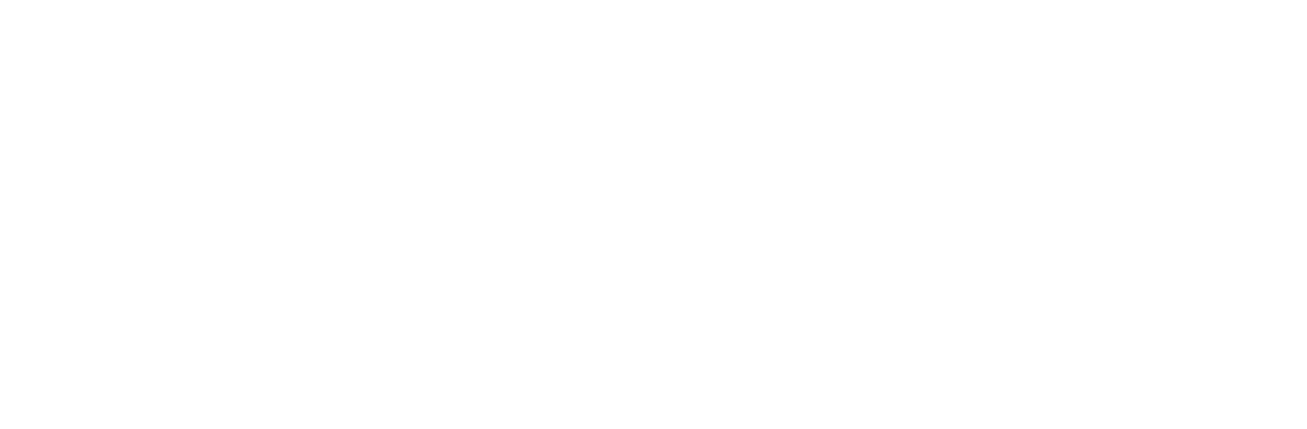 COMPLIANCE 
CLUB
MEETING
FEBRUARY 25, 2020
Ario Dehghani
Co-Chair of the Chamber Compliance Club, 
Counsel, 
Sayenko Kharenko Law firm
ade@sk.ua
Pavlo Bespalov, 
Co-Chair of the Chamber Compliance Club, 
Counsel, 
Philip Morris Ukraine, Caucasus, and Moldova
Pavlo.Bespalov@pmi.com
Joseph Murphy,
Director of Public Policy, Society of Corporate
Compliance and Ethics
Skype: Joe.Murphy.61830
jemurphy5730@gmail.com
1
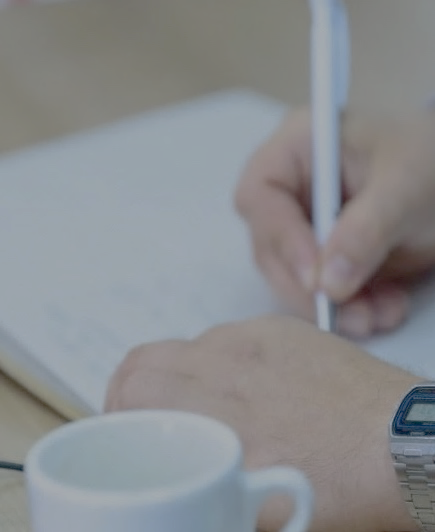 Application of 11 Elements of Effective Compliance Program – a General State of Corporate Compliance in Ukraine?
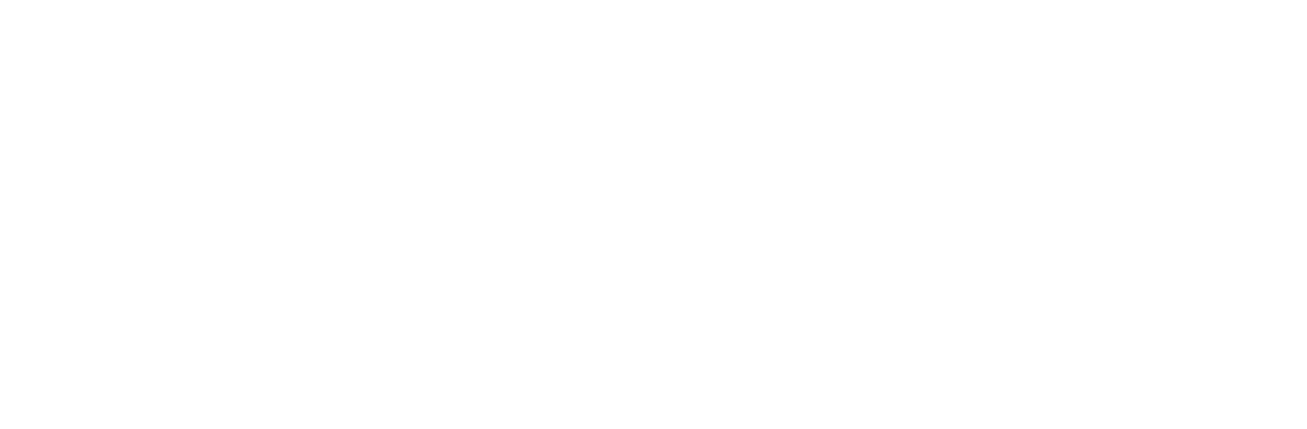 SURVEY RESULTS
General Information about respondents
3
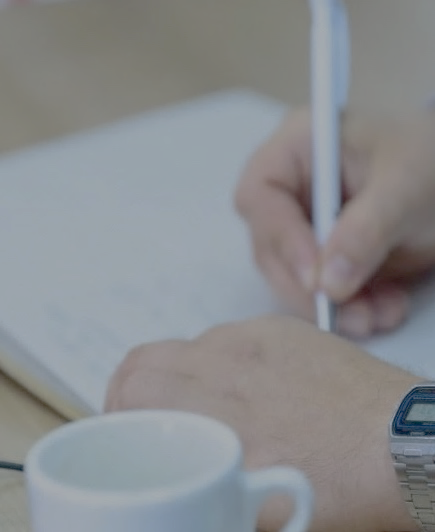 SURVEY RESULTS
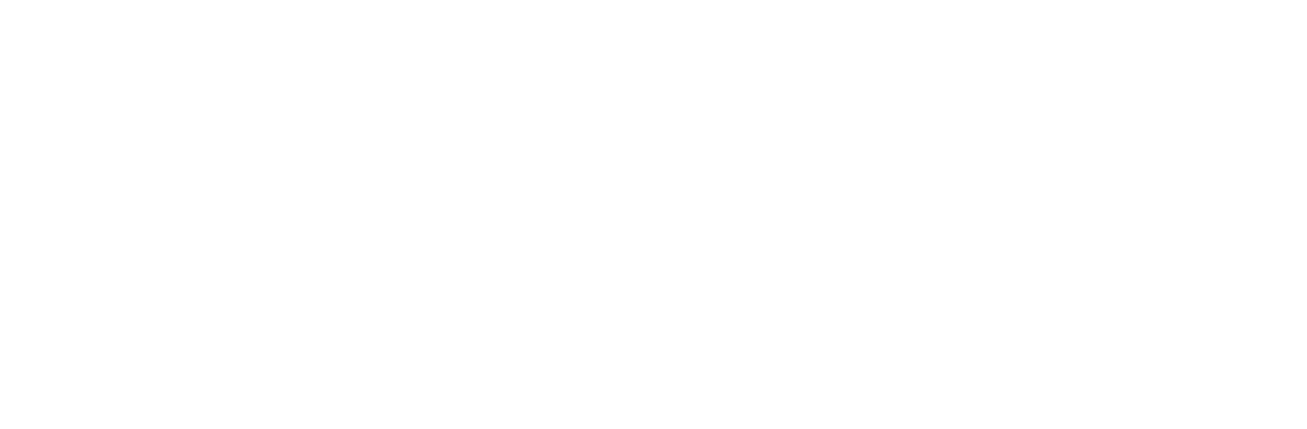 1 Analysis and Remediation of Underlying Misconduct
1 Analysis and Remediation of Underlying Misconduct
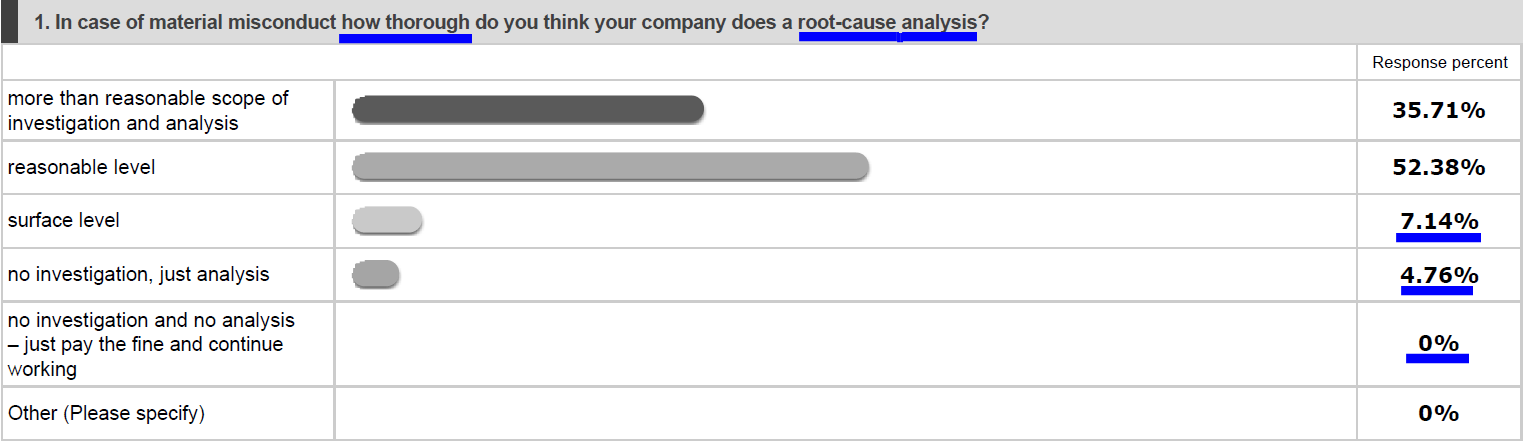 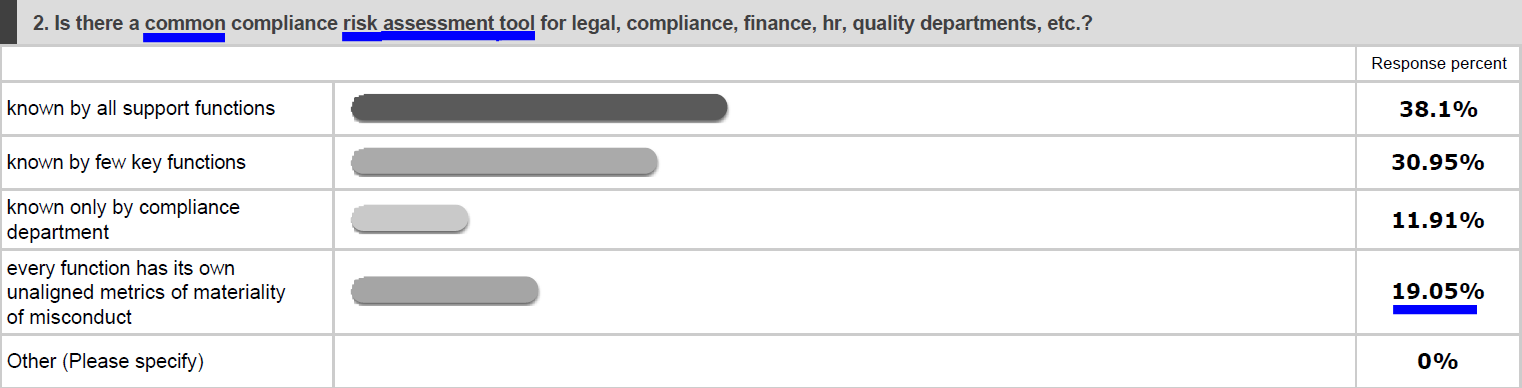 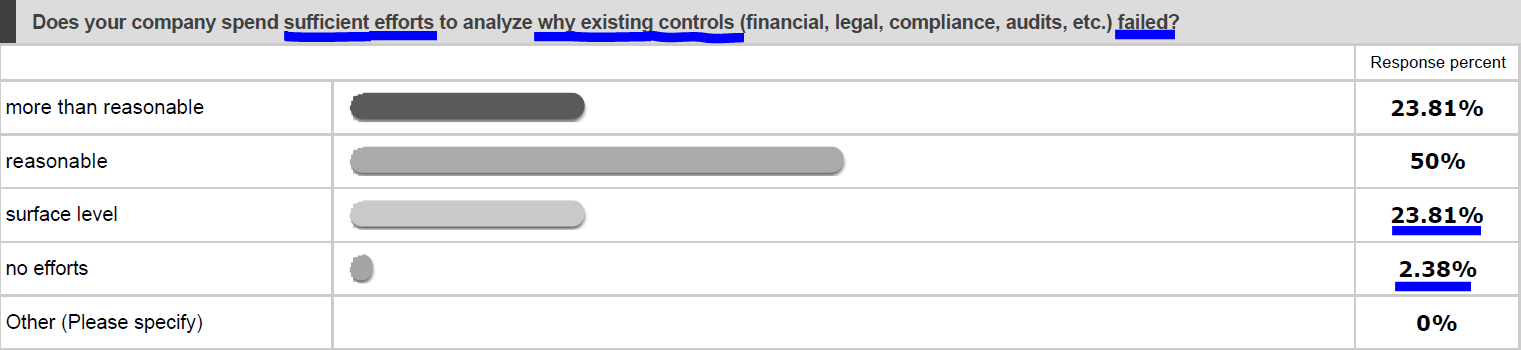 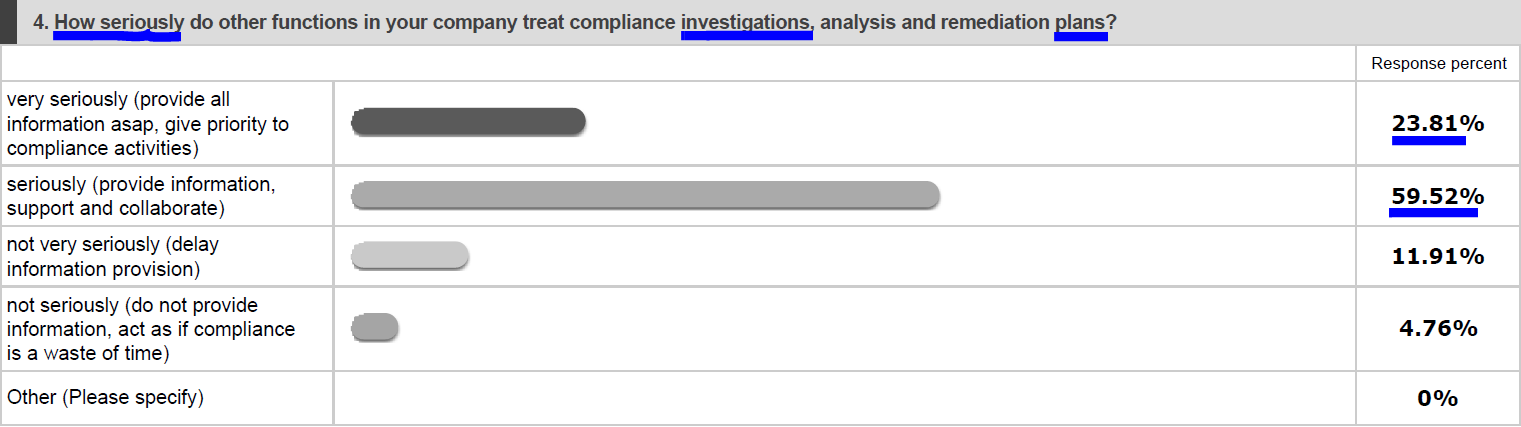 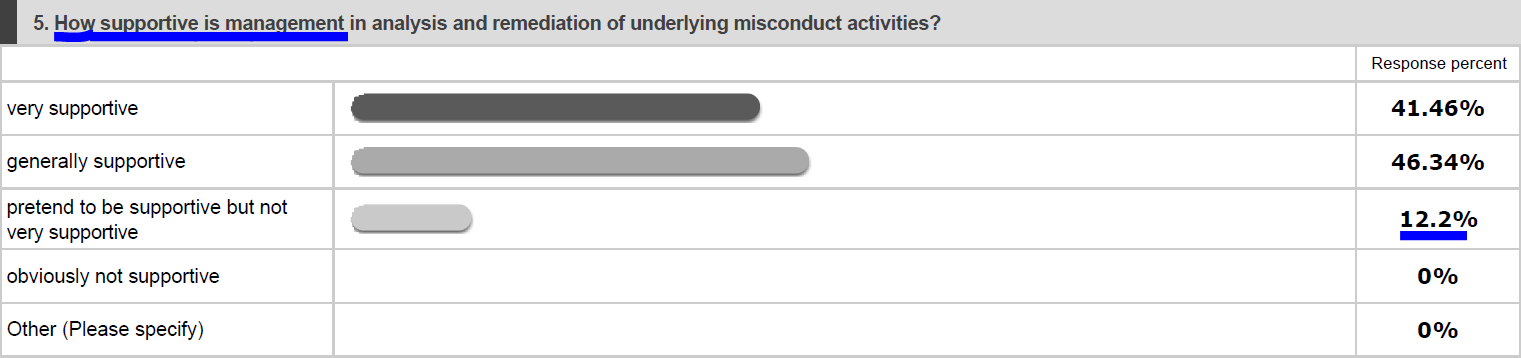 5
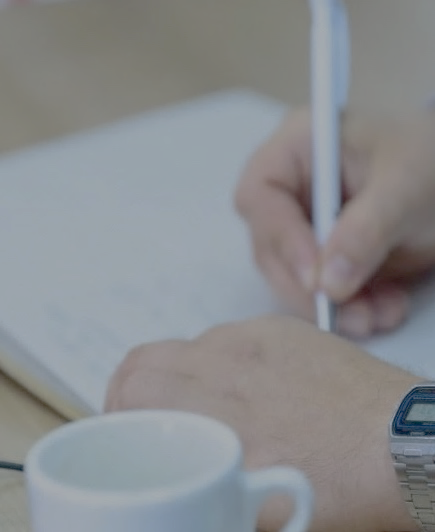 SURVEY RESULTS
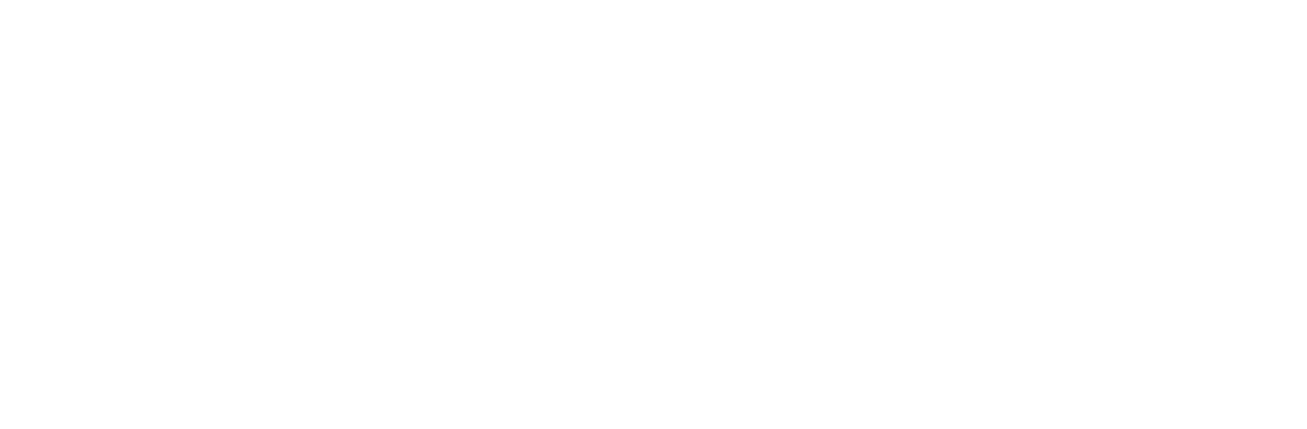 2 Senior and Middle Management
2 Senior and Middle Management
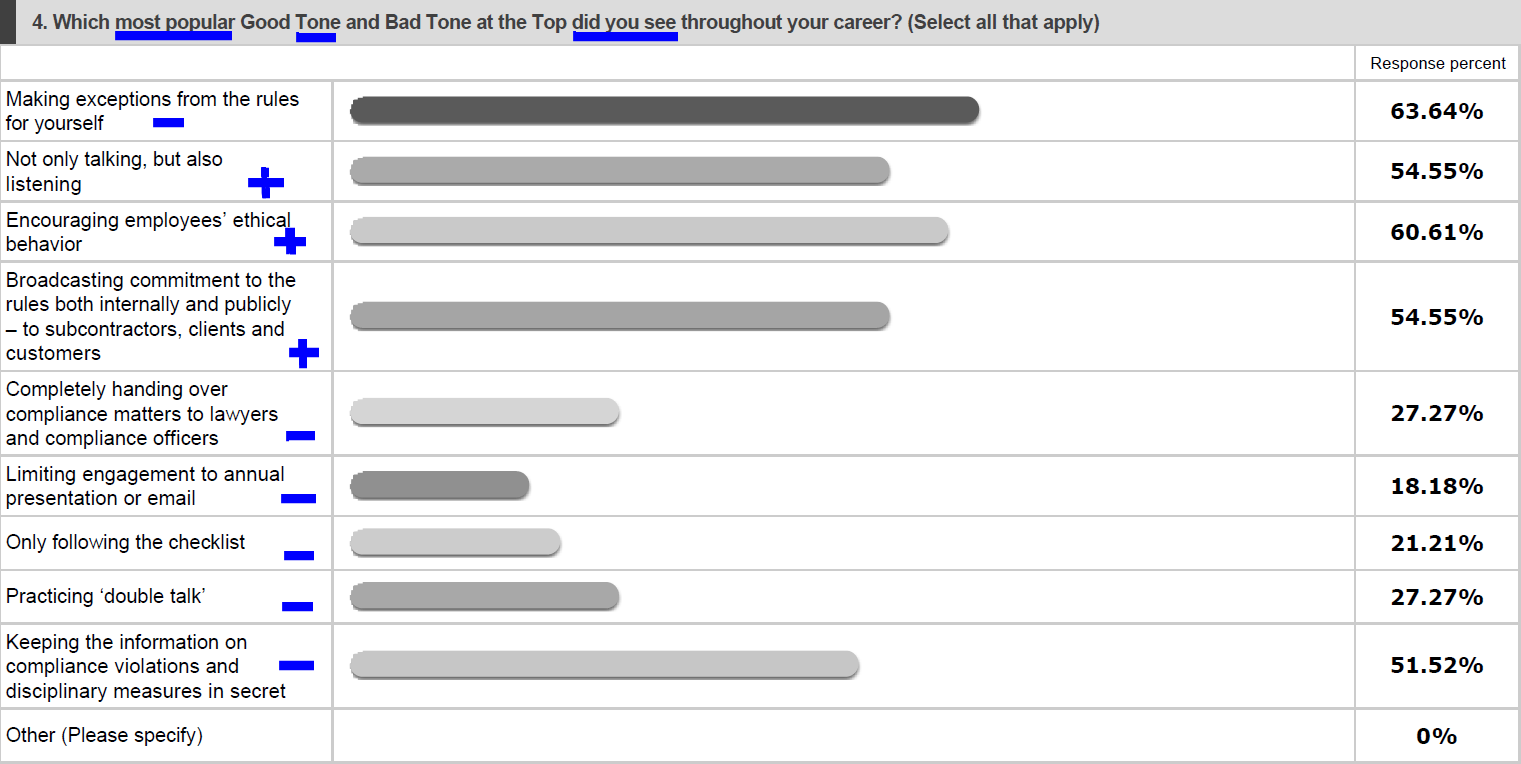 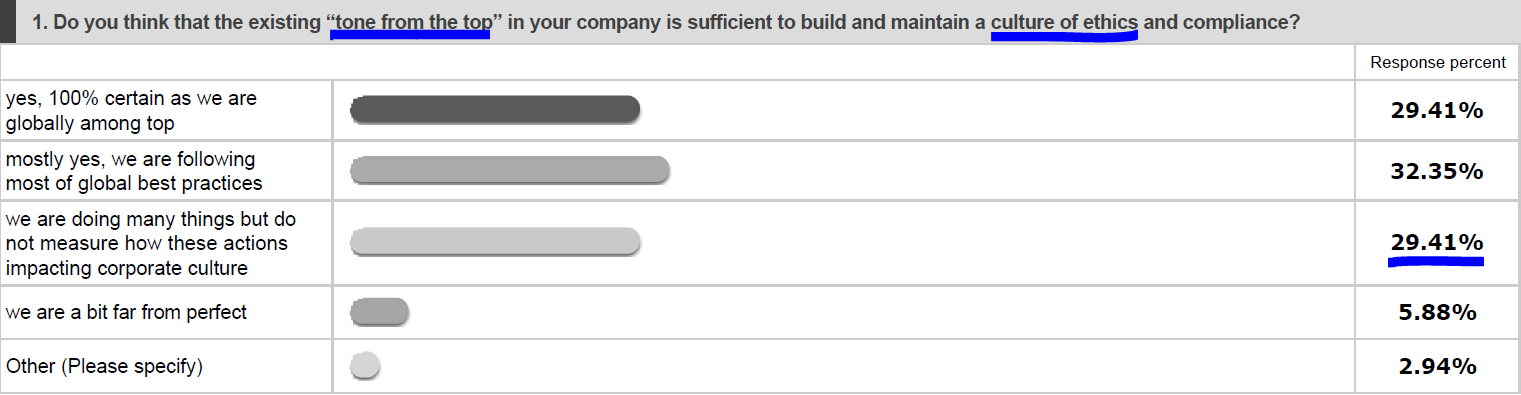 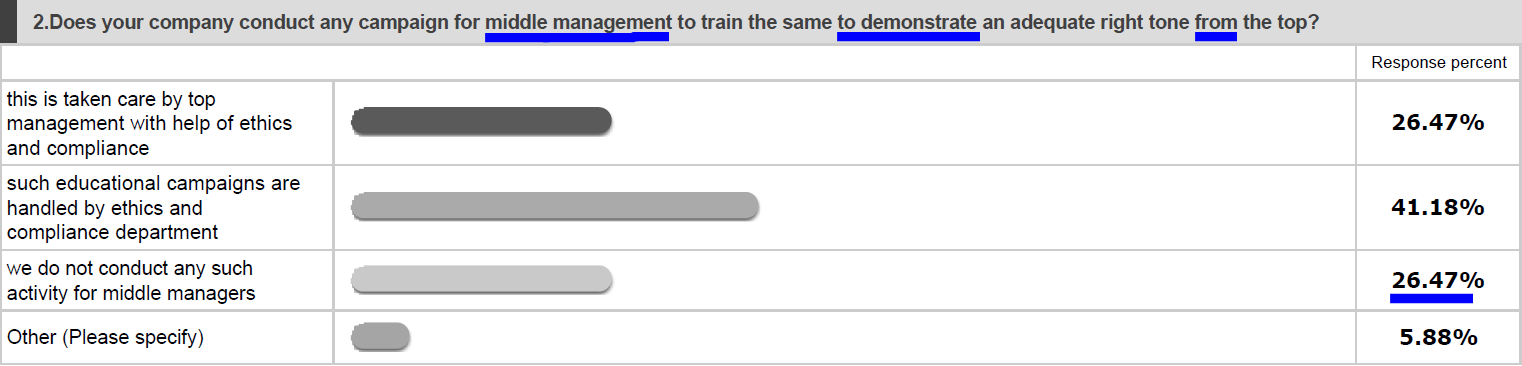 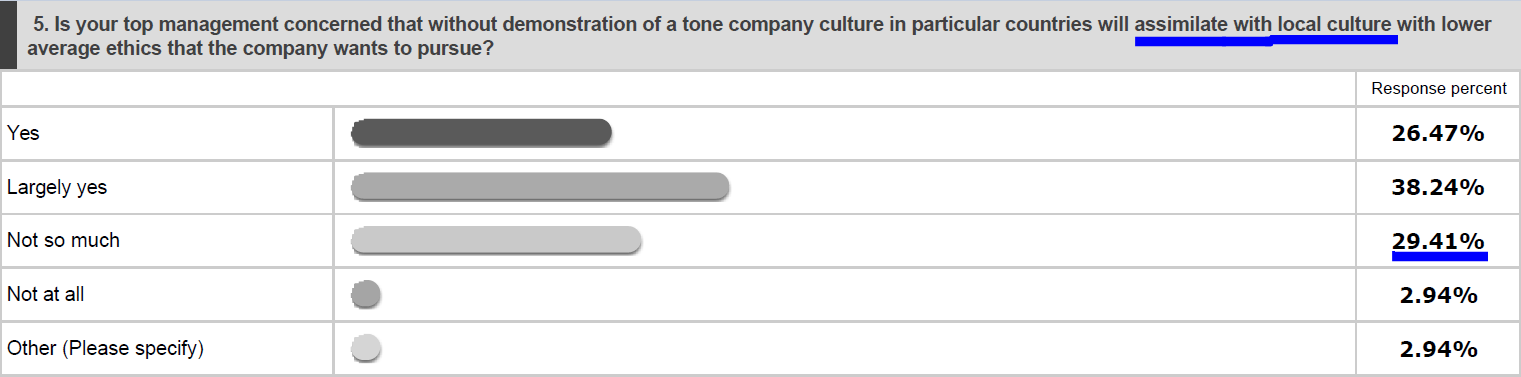 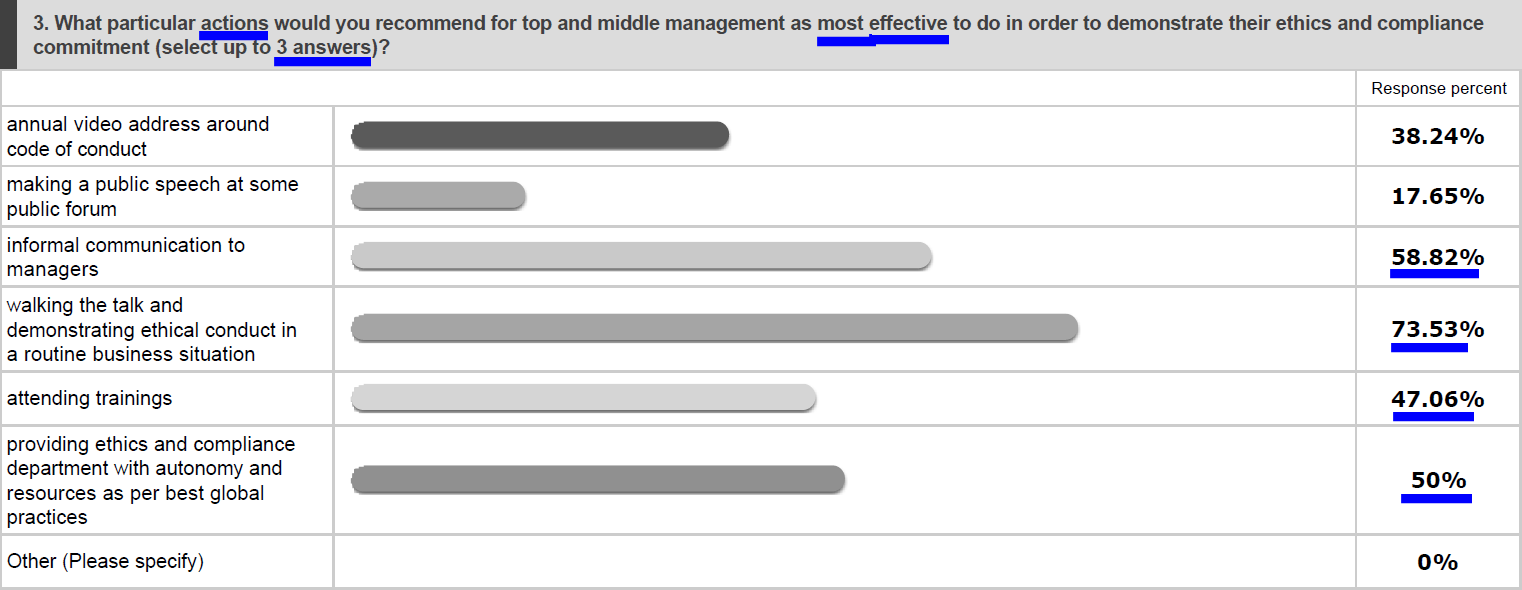 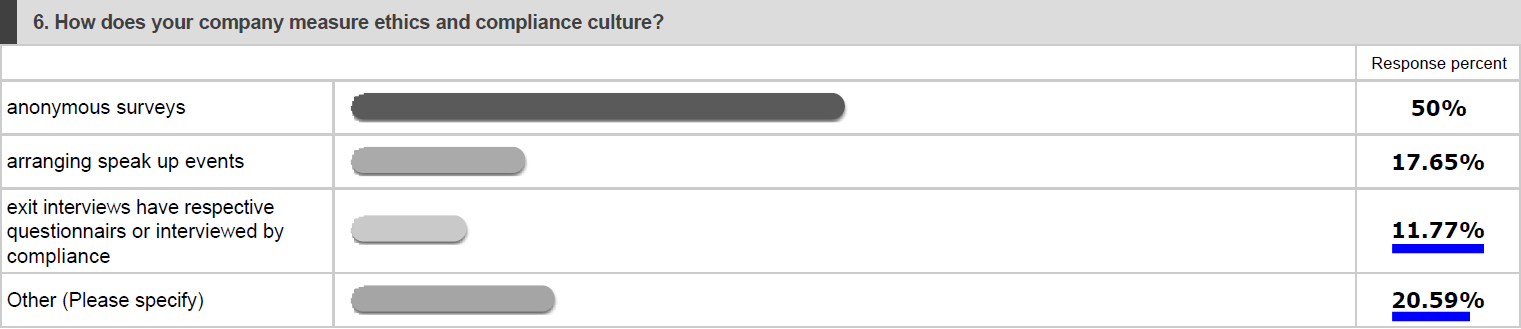 7
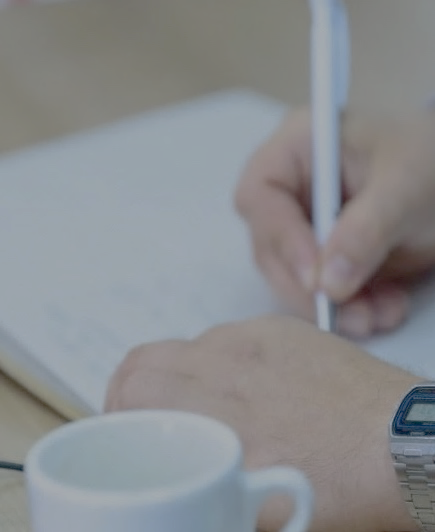 SURVEY RESULTS
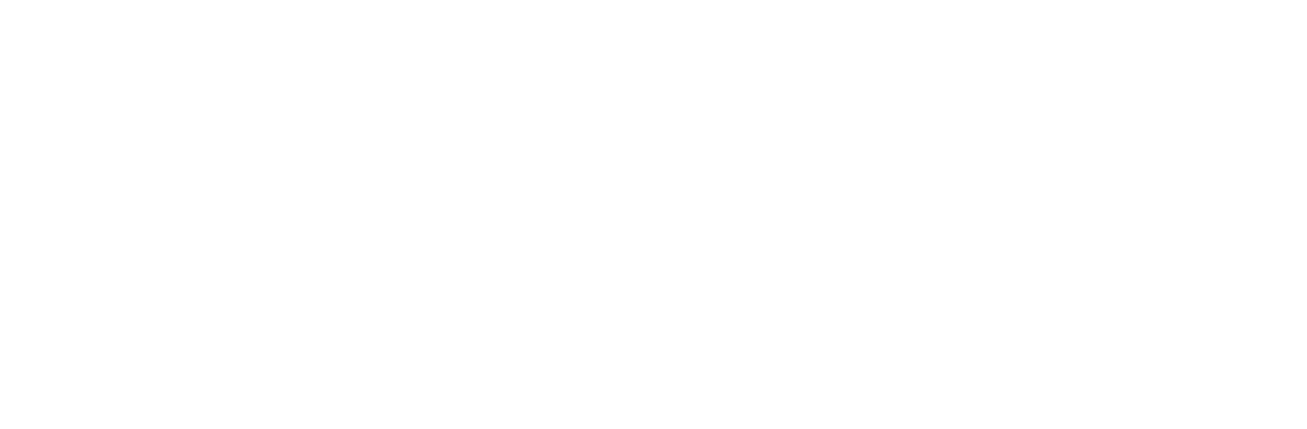 3 Autonomy and Resources
3 Autonomy and Resources
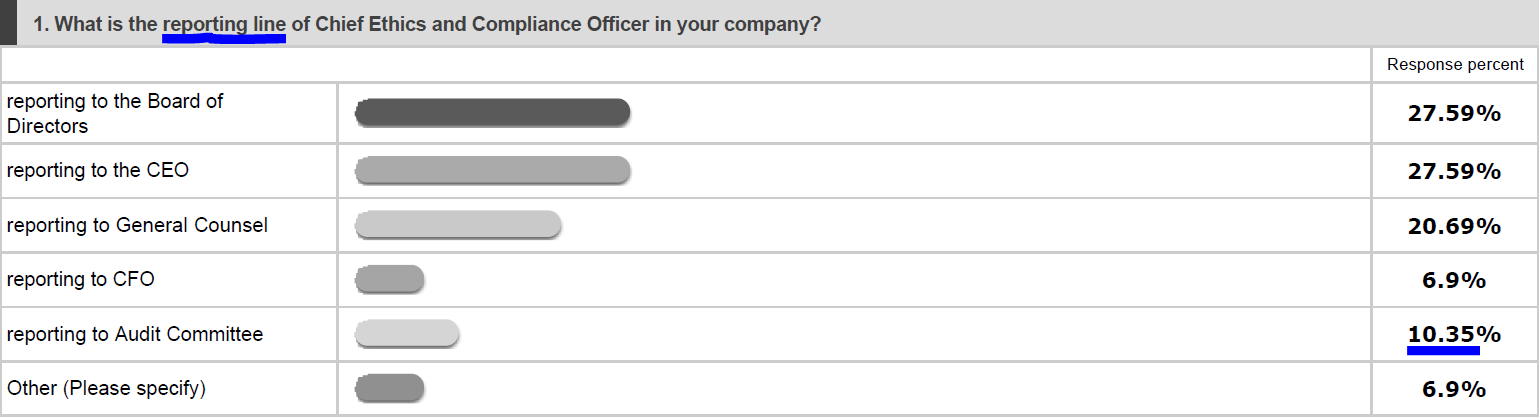 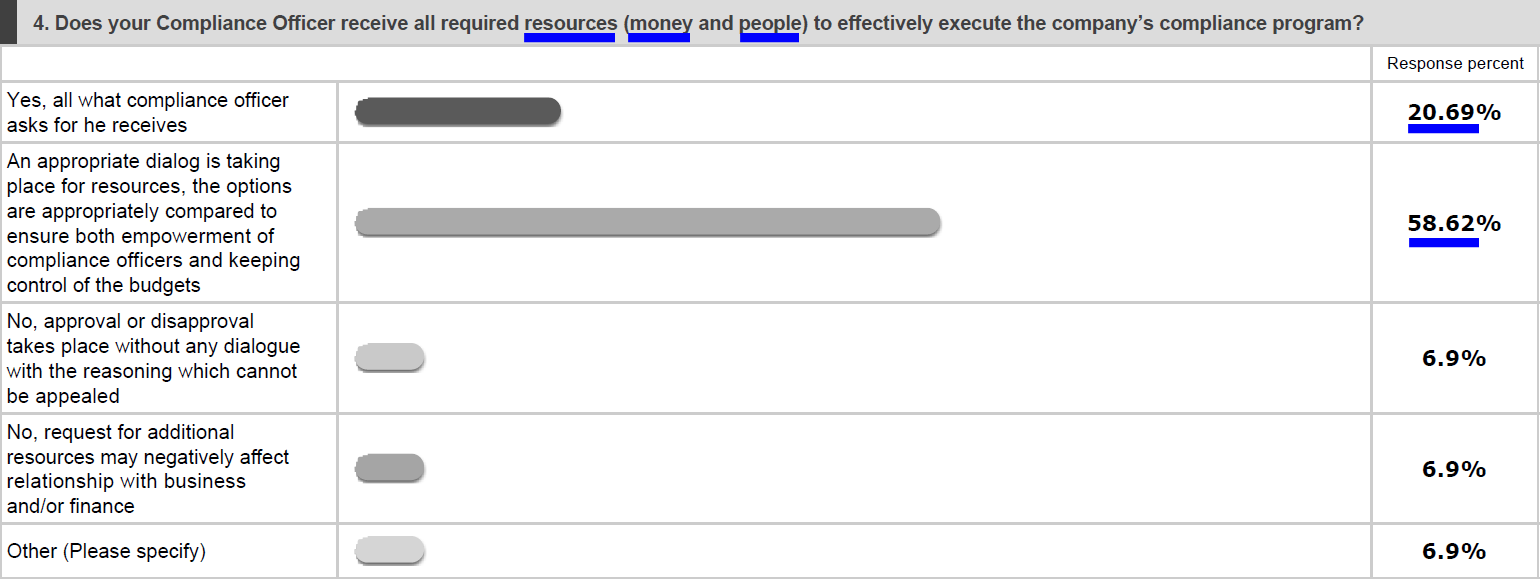 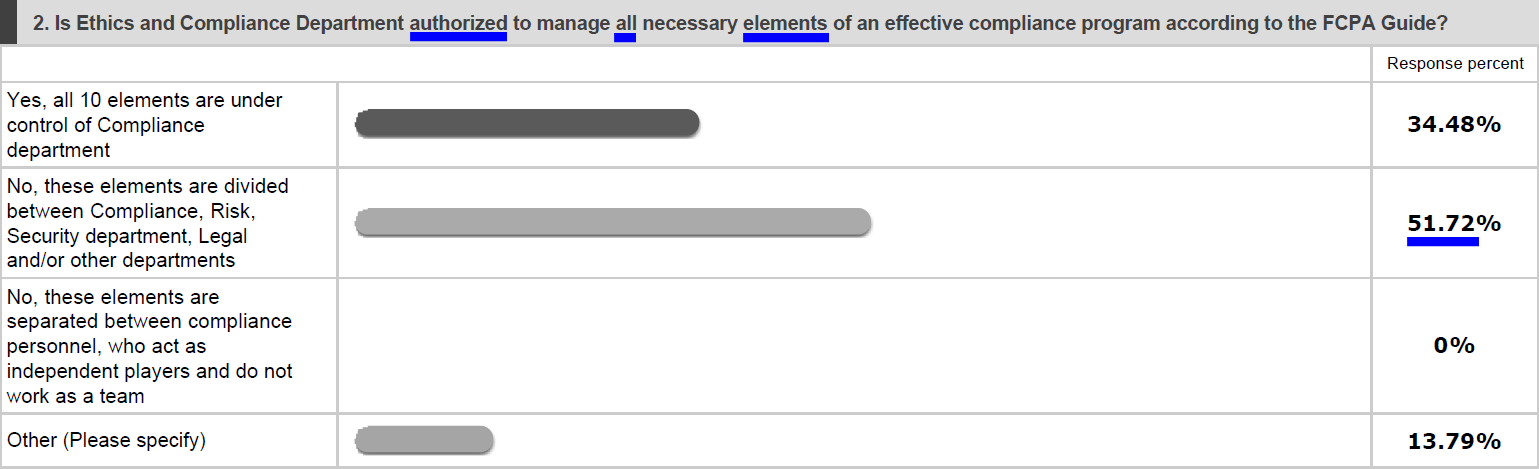 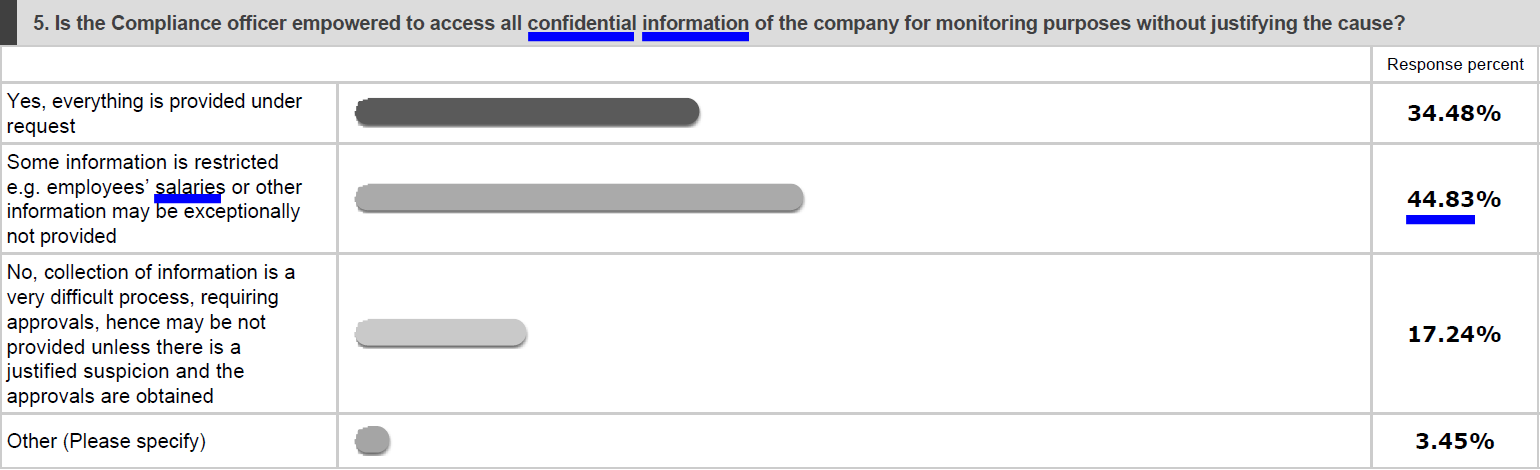 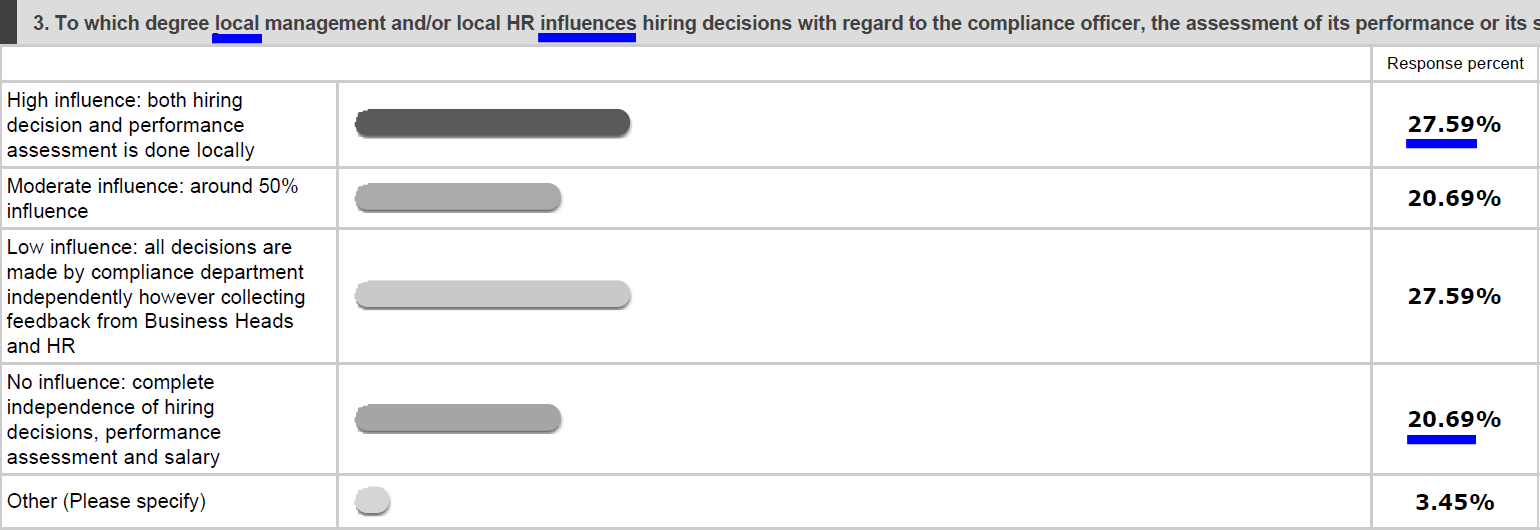 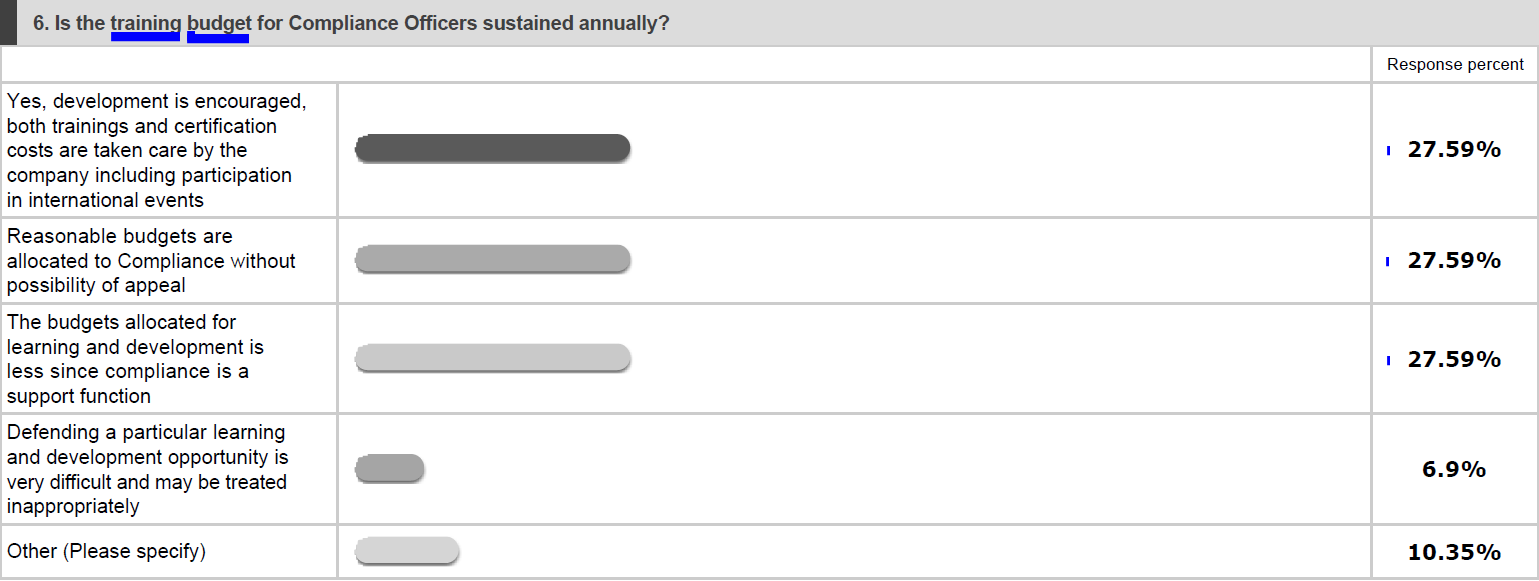 9
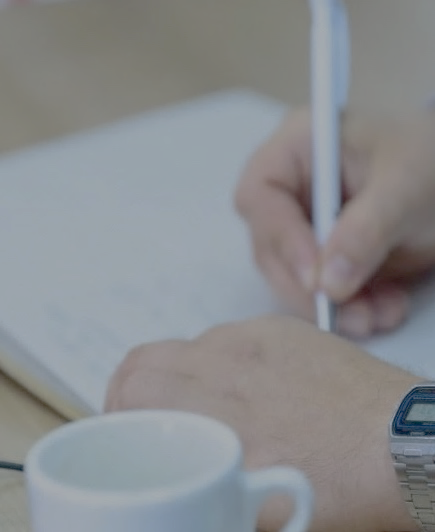 SURVEY RESULTS
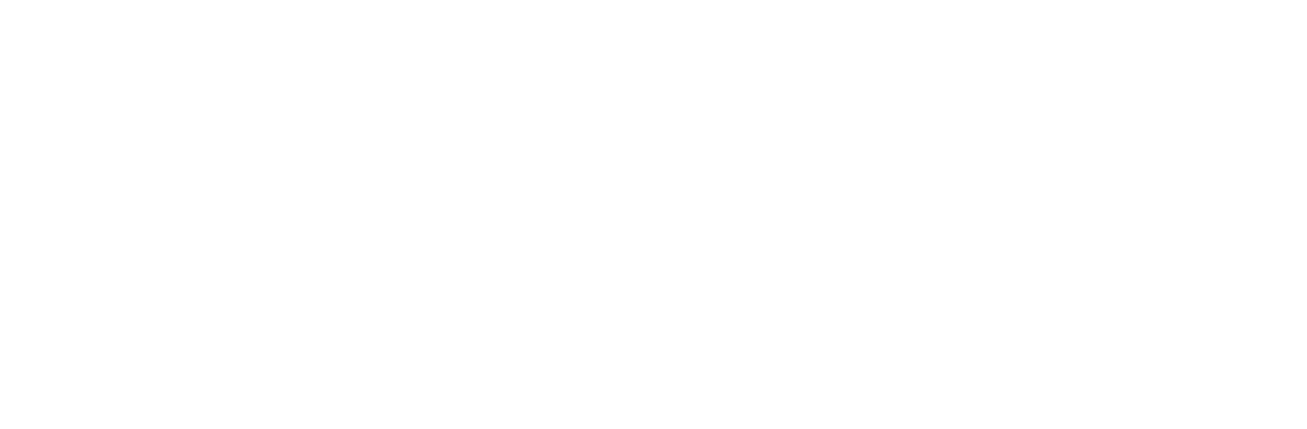 4 Policies and Procedures
4 Policies and Procedures
11
4 Policies and Procedures
12
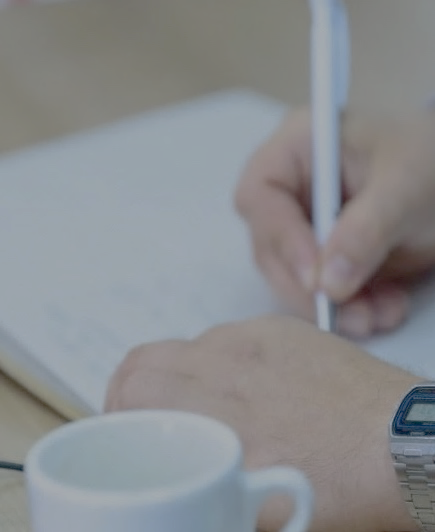 SURVEY RESULTS
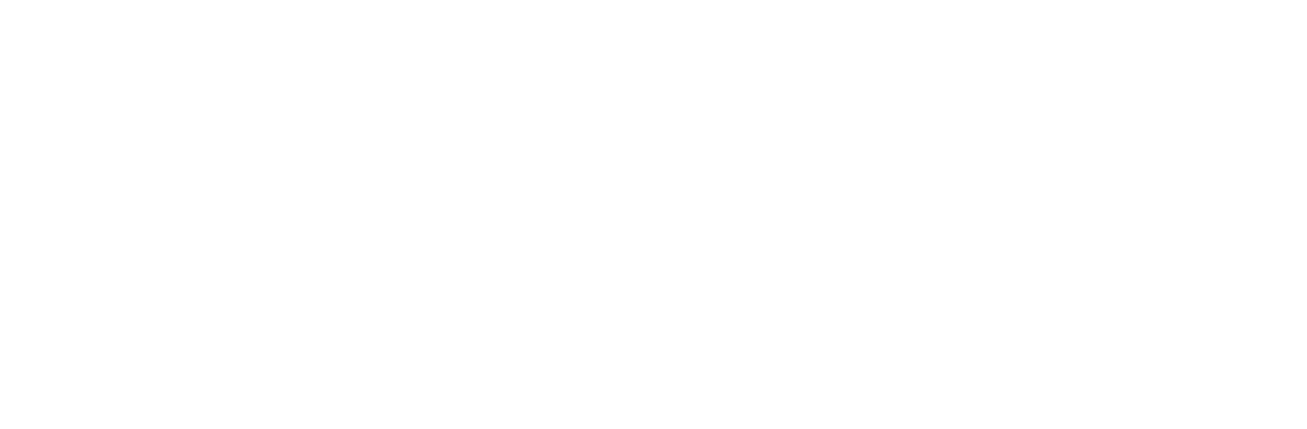 5 Risk assessment
5 Risk assessment
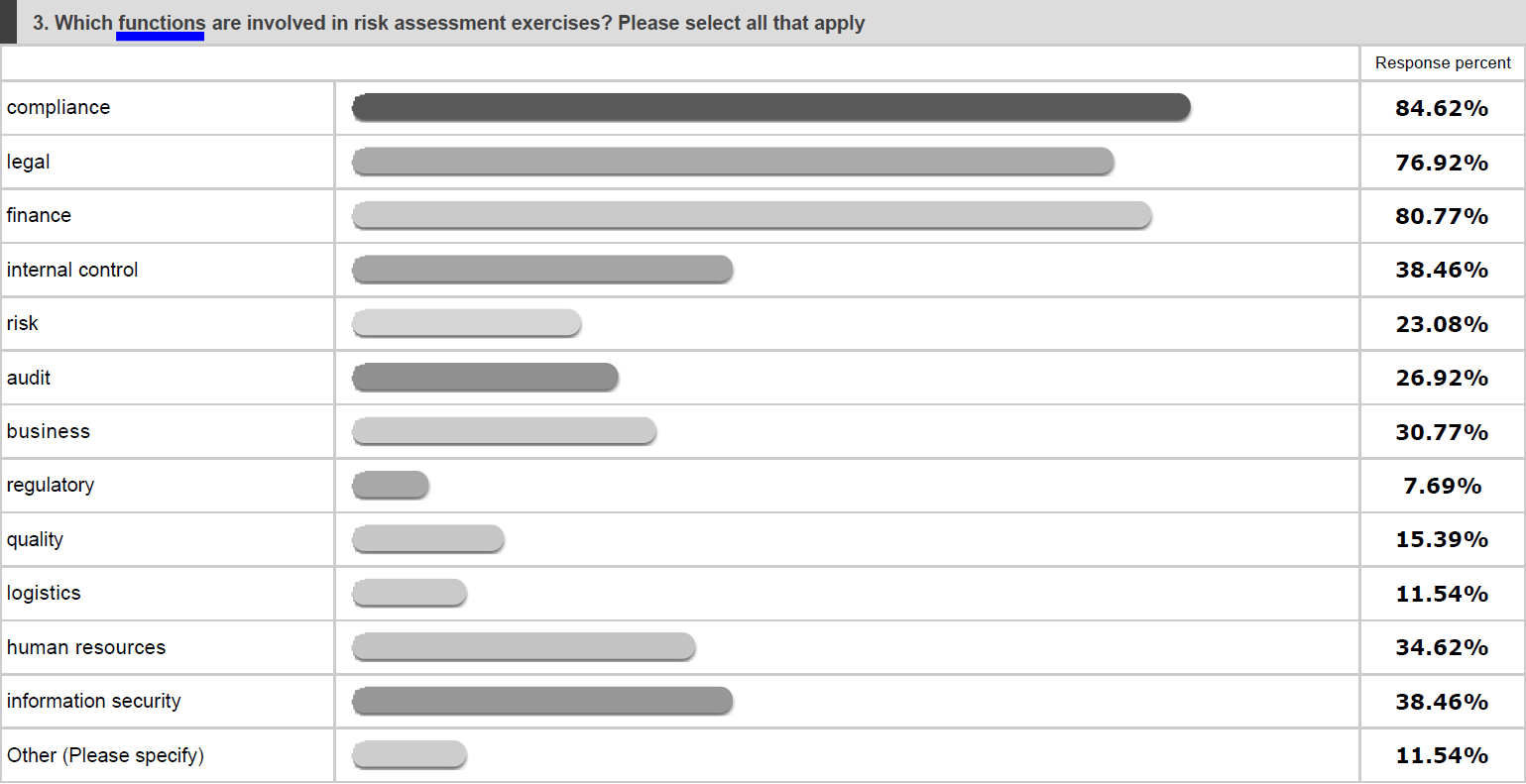 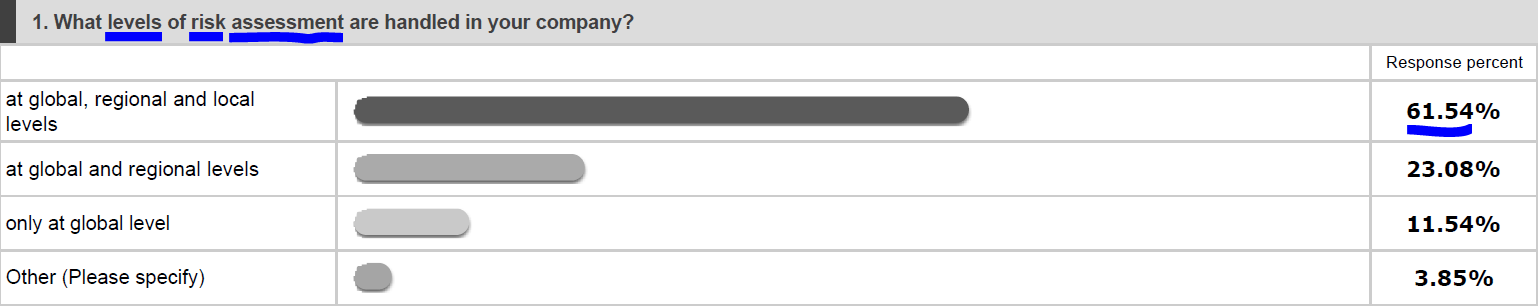 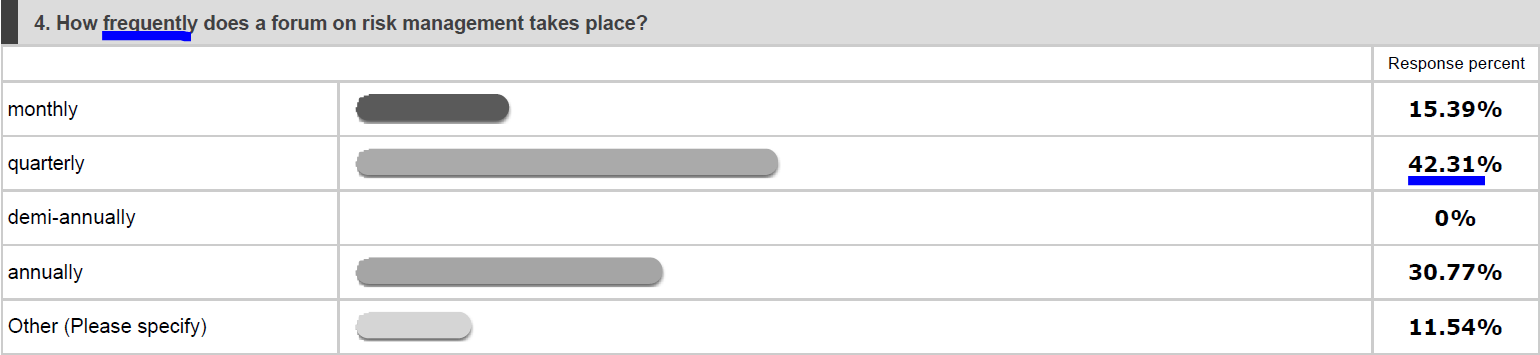 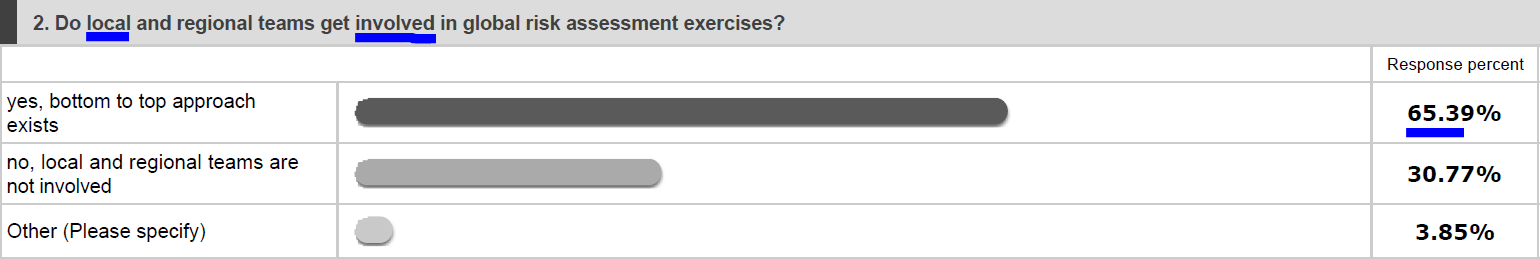 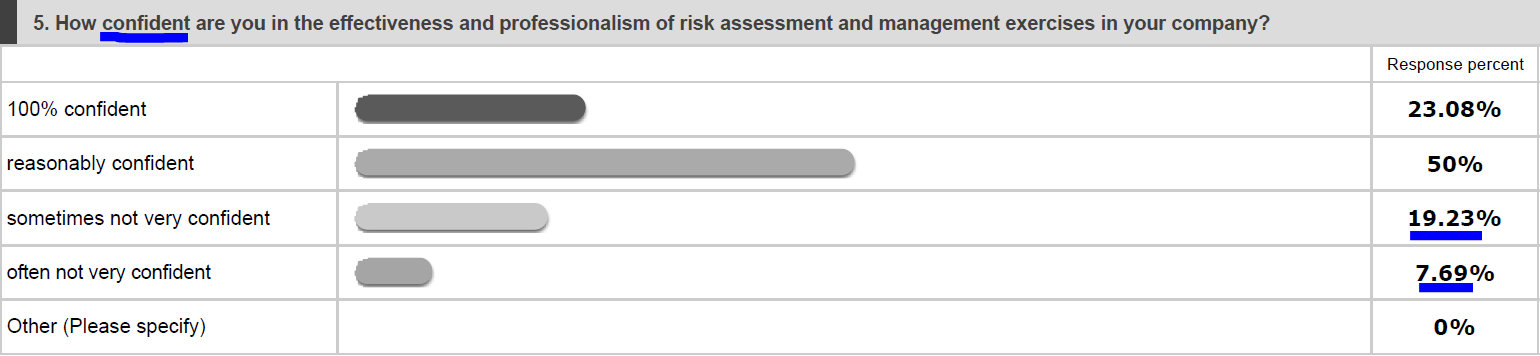 14
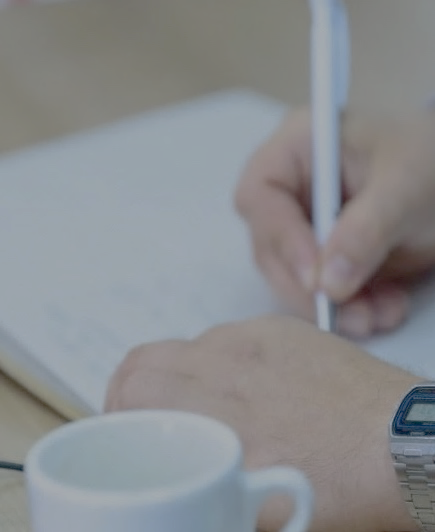 SURVEY RESULTS
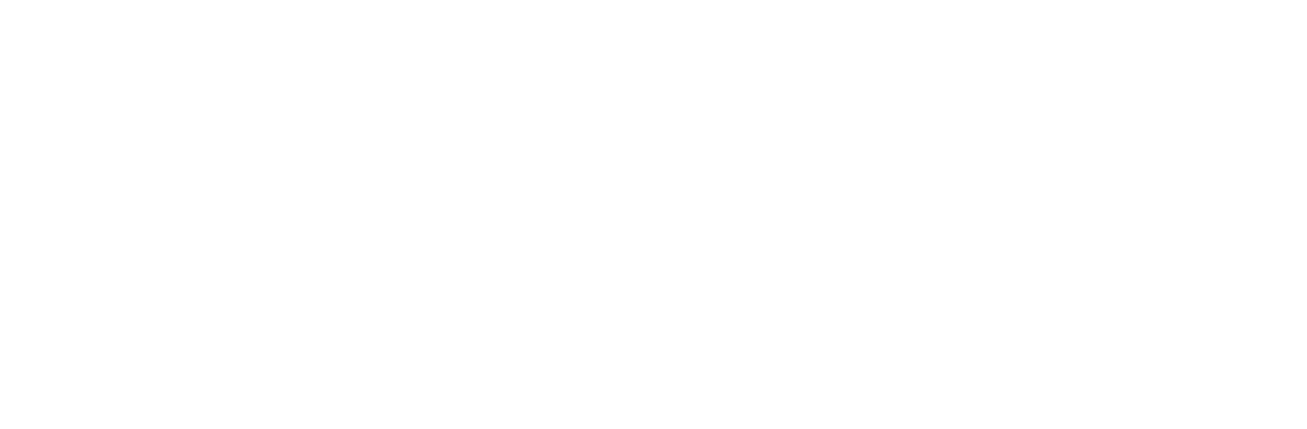 6 Training and Communication
6 Training and Communication
16
6 Training and Communication
17
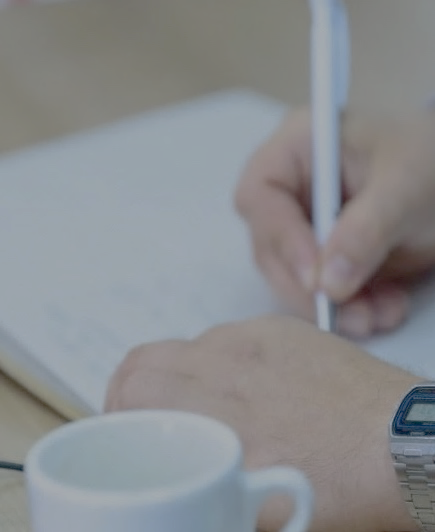 SURVEY RESULTS
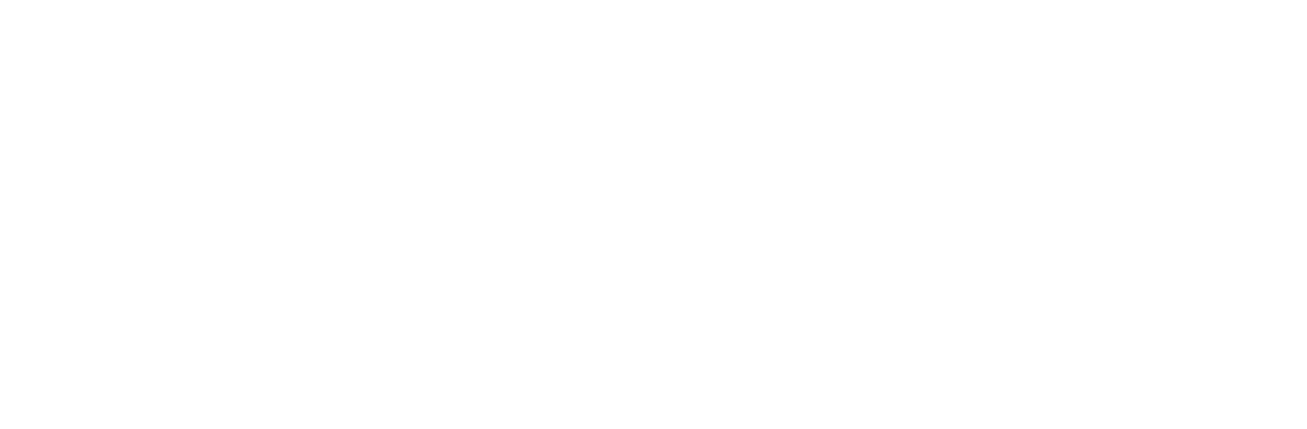 7 Confidential Reporting and Investigation
7 Confidential Reporting and Investigation
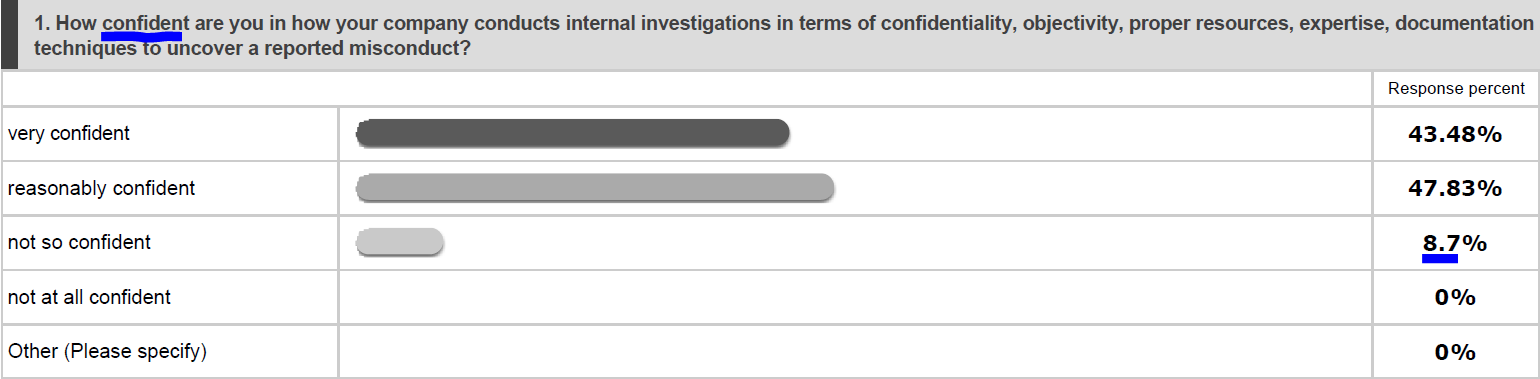 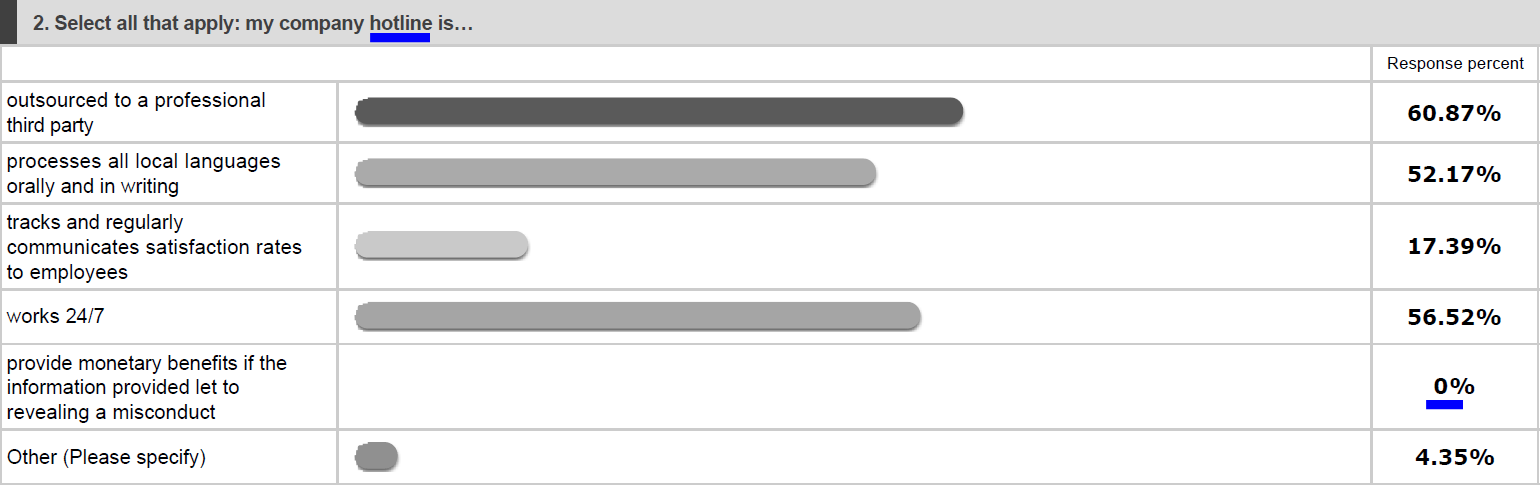 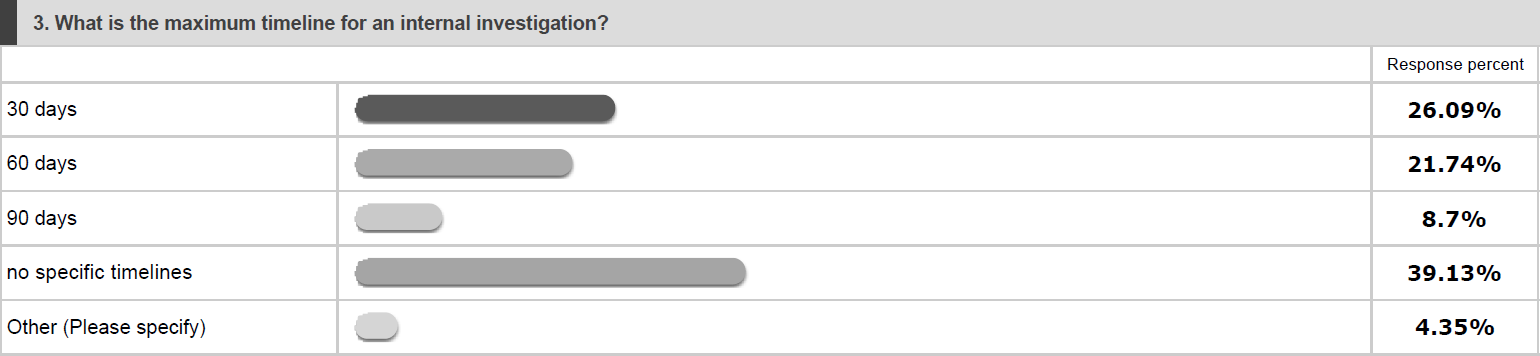 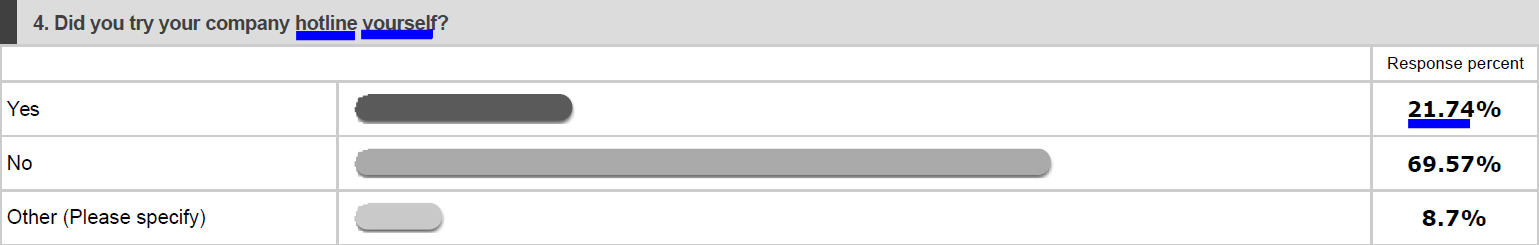 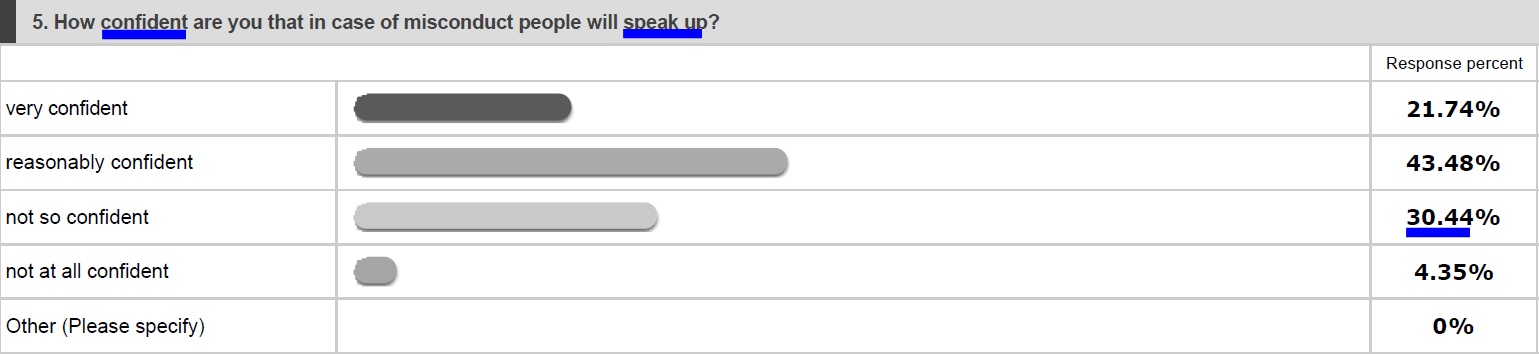 19
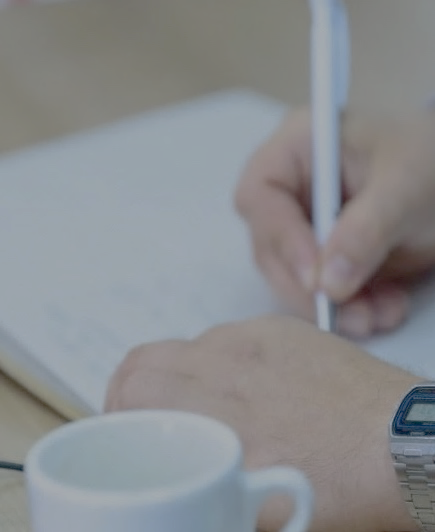 SURVEY RESULTS
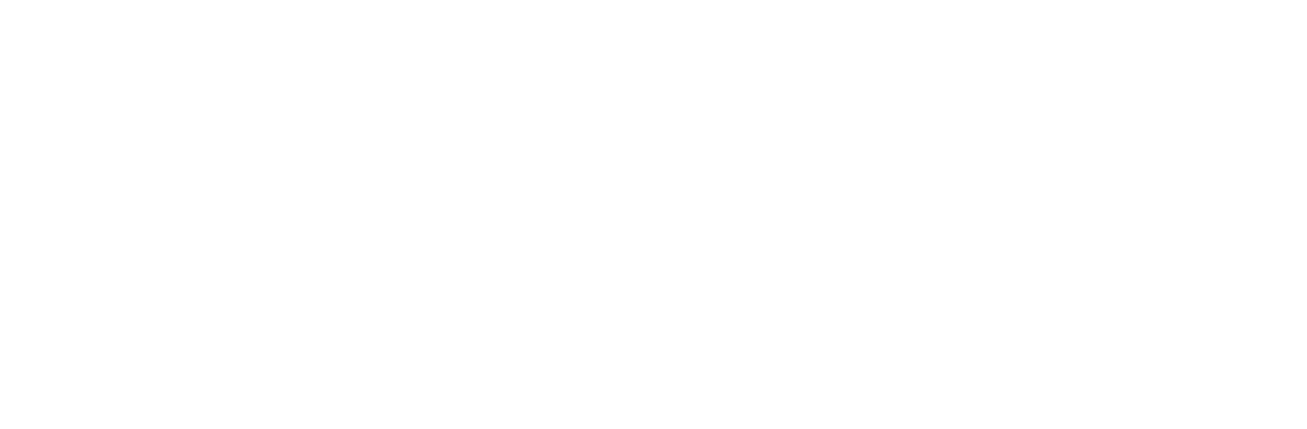 8 Incentives and Disciplinary Measures
8 Incentives and Disciplinary Measures
21
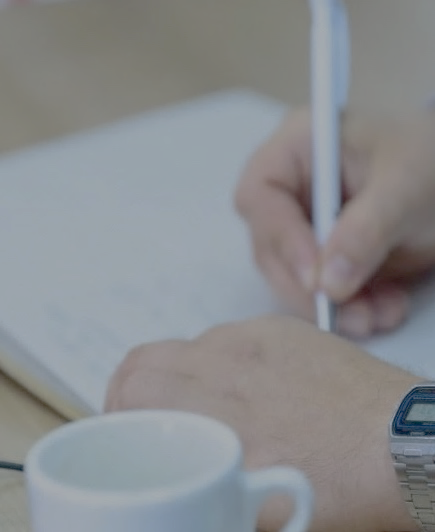 SURVEY RESULTS
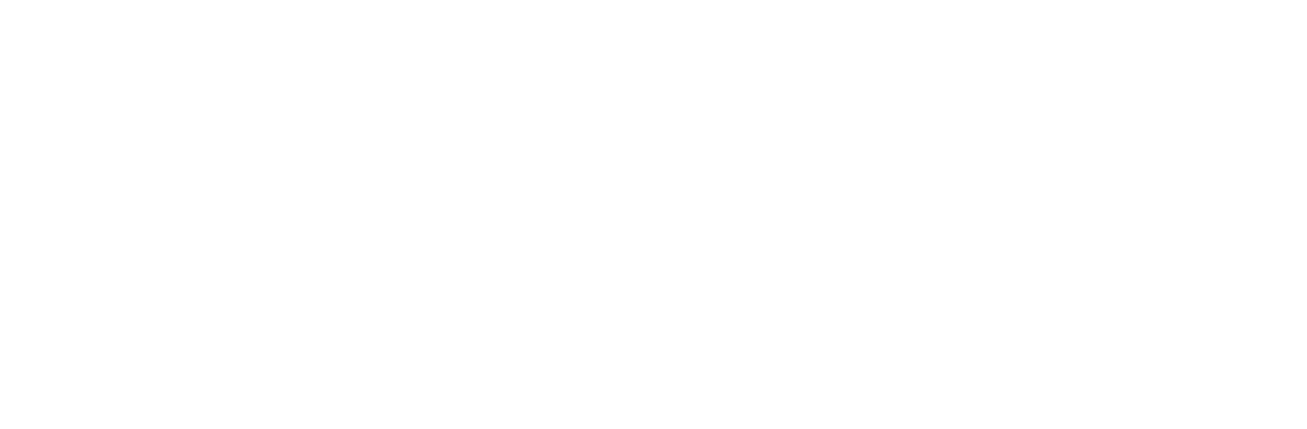 9 Continuous Improvement, Periodic Testing and  Review
9 Continuous Improvement, Periodic Testing and  Review
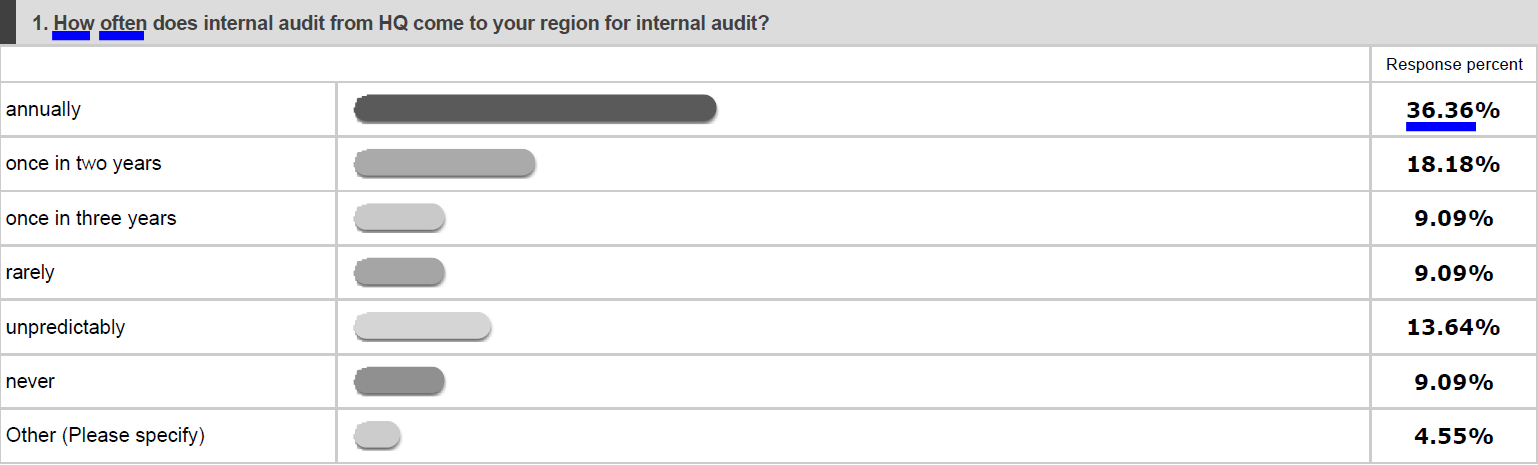 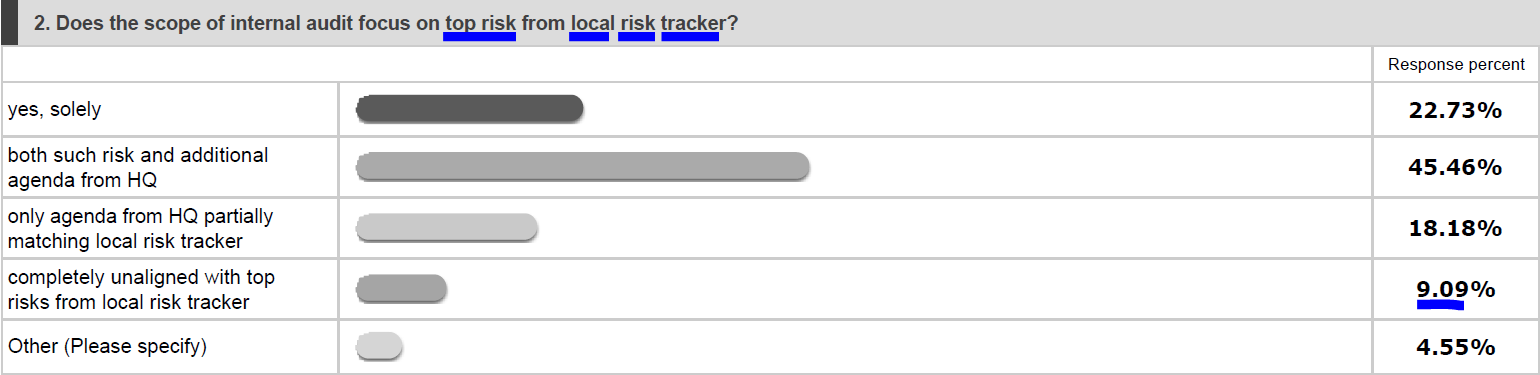 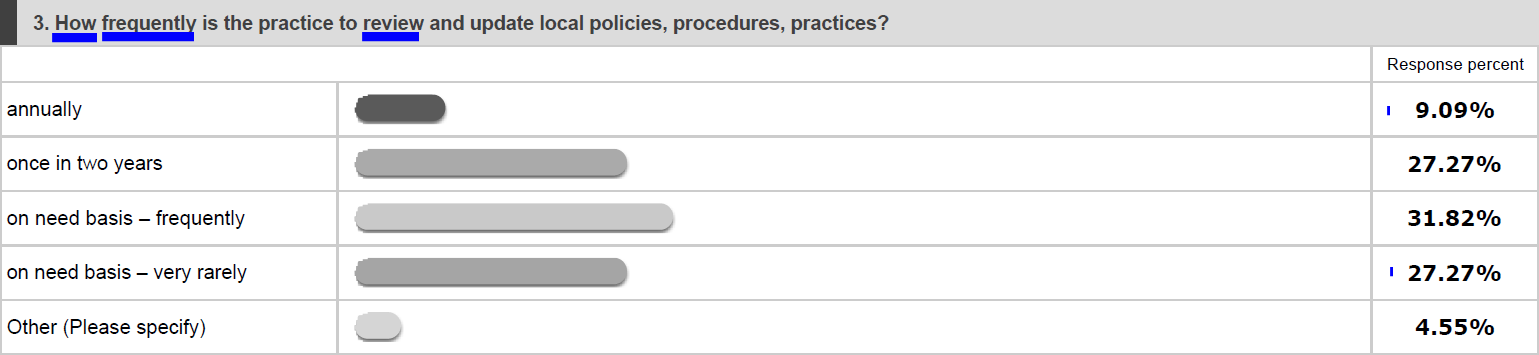 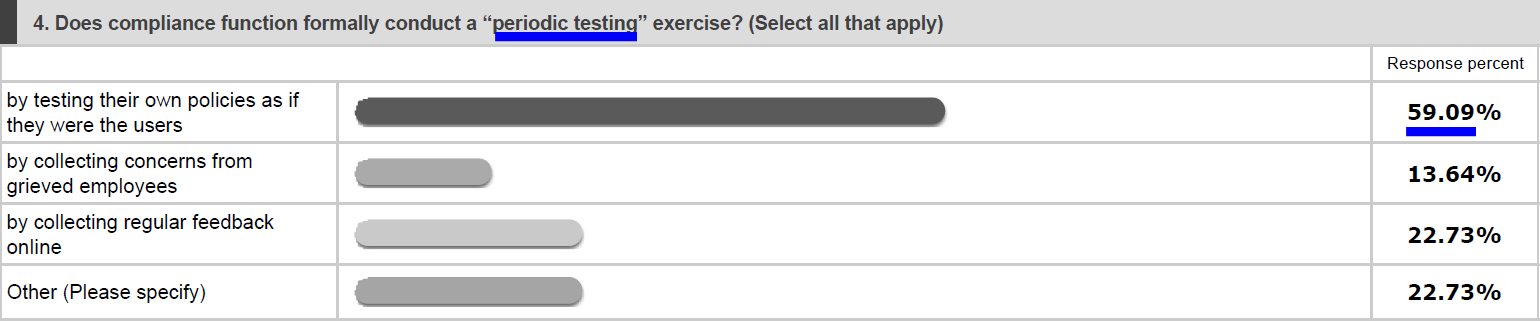 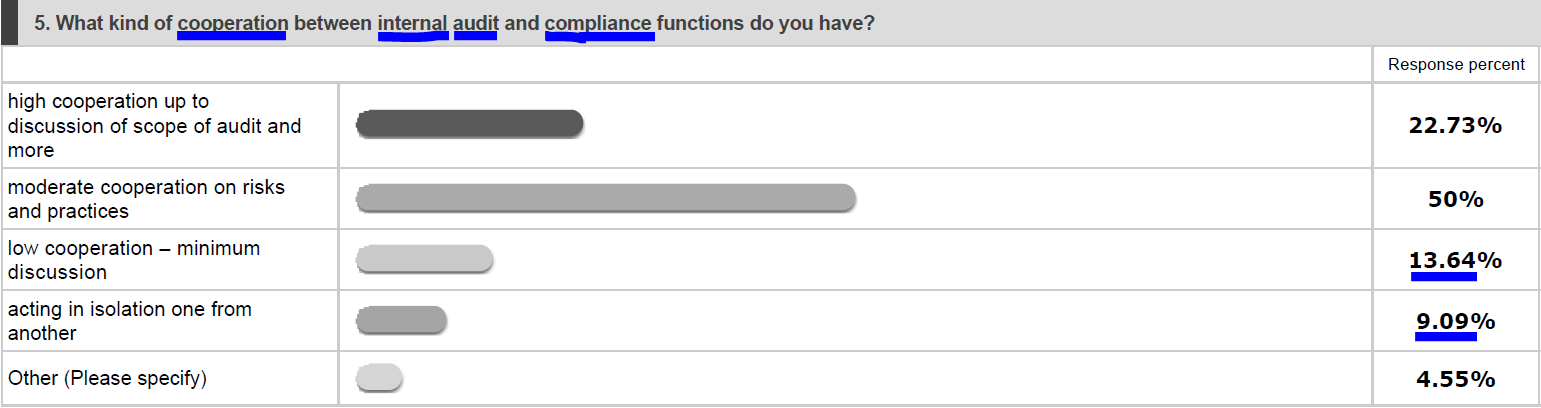 23
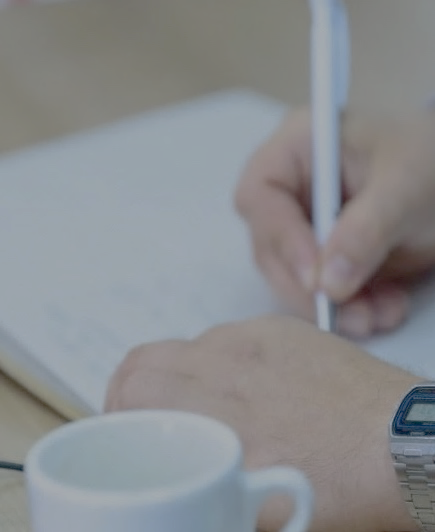 SURVEY RESULTS
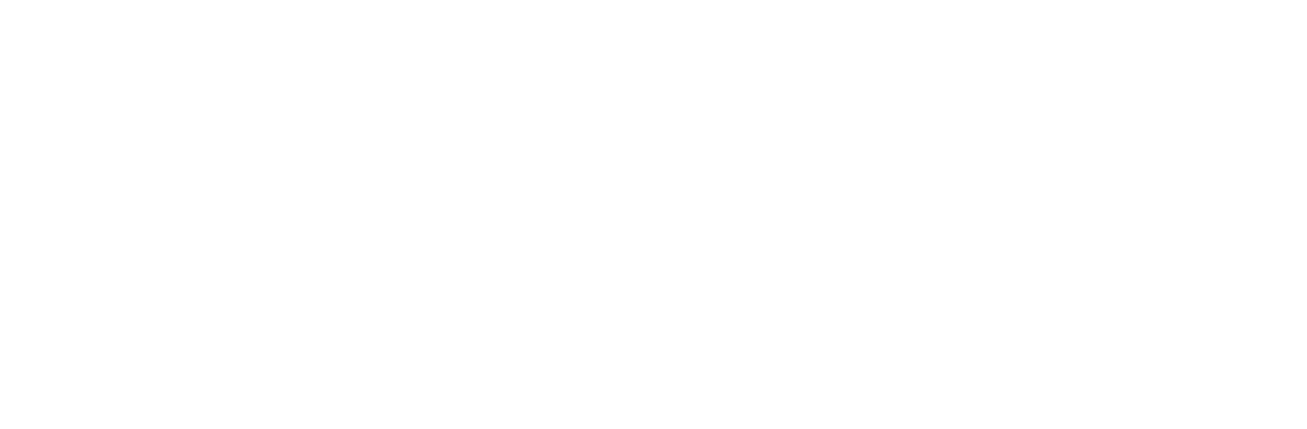 10 Third parties’ check
10 Third parties’ check
25
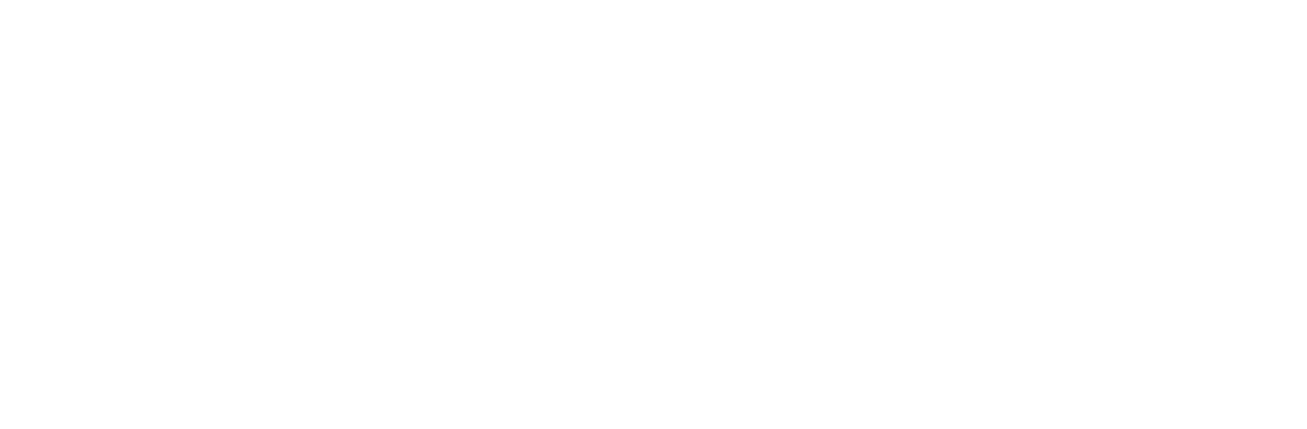 Thank you for your attention!
COMPLIANCE 
CLUB
MEETING
26